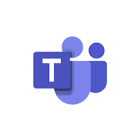 PARENTS EVENINGS
Joining an appointment on Teams
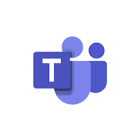 STEP 1:FIND THE CORRECT TEAM
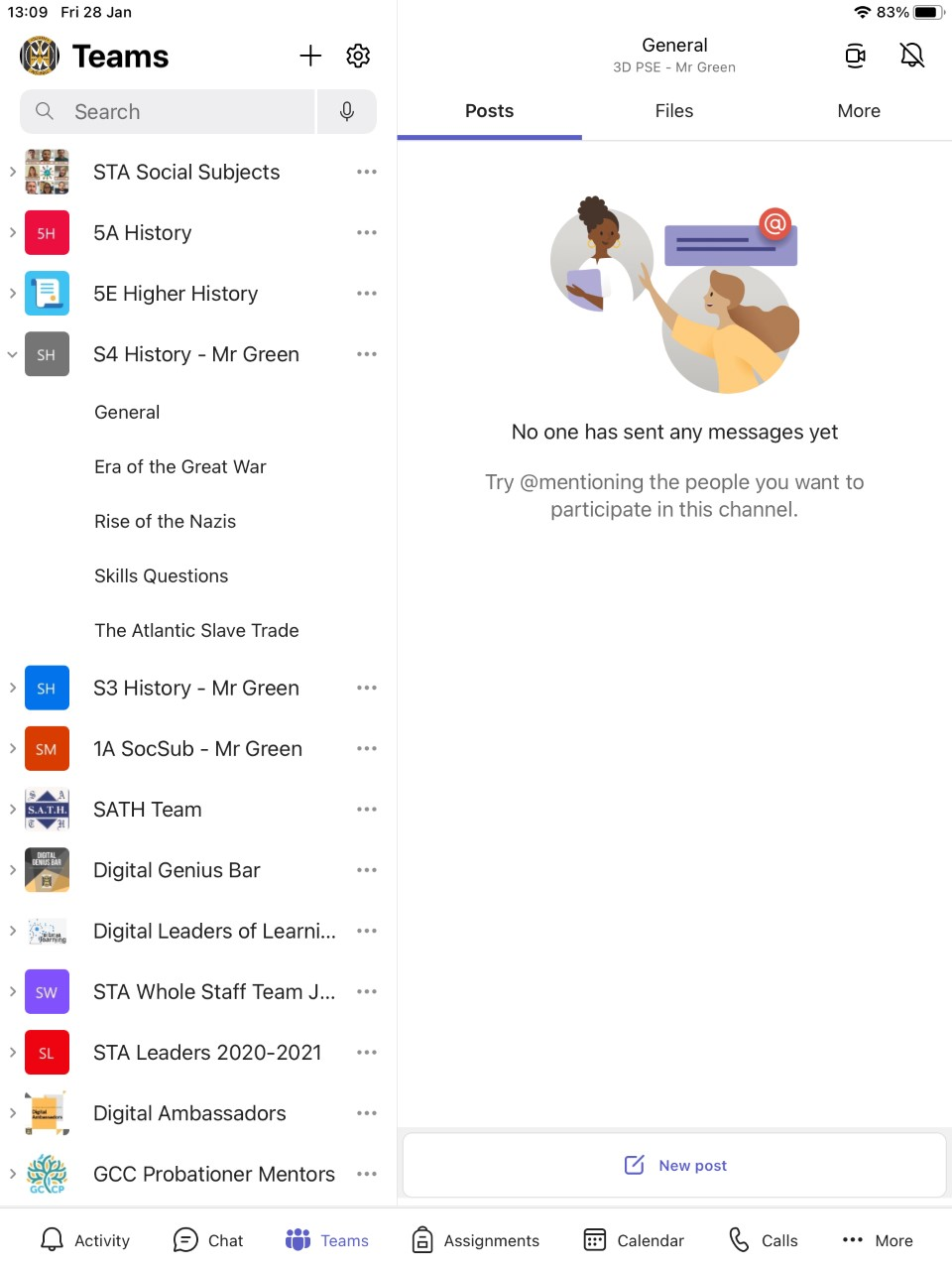 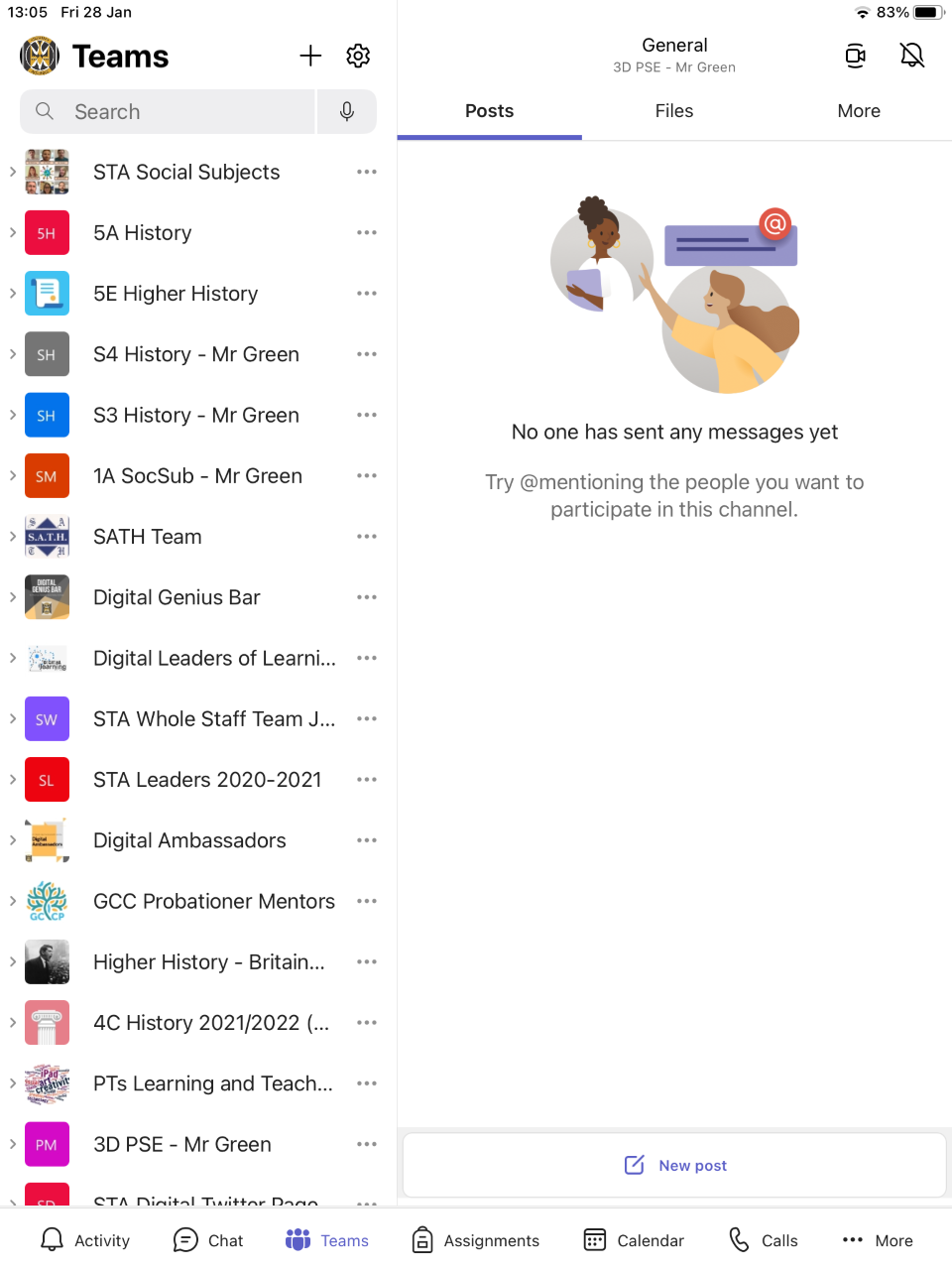 On the left hand side, find the appropriate Team for your next appointment

Press the name of the Team on the left to open channels

Select ‘General’
STEP 2: JOIN MEETING
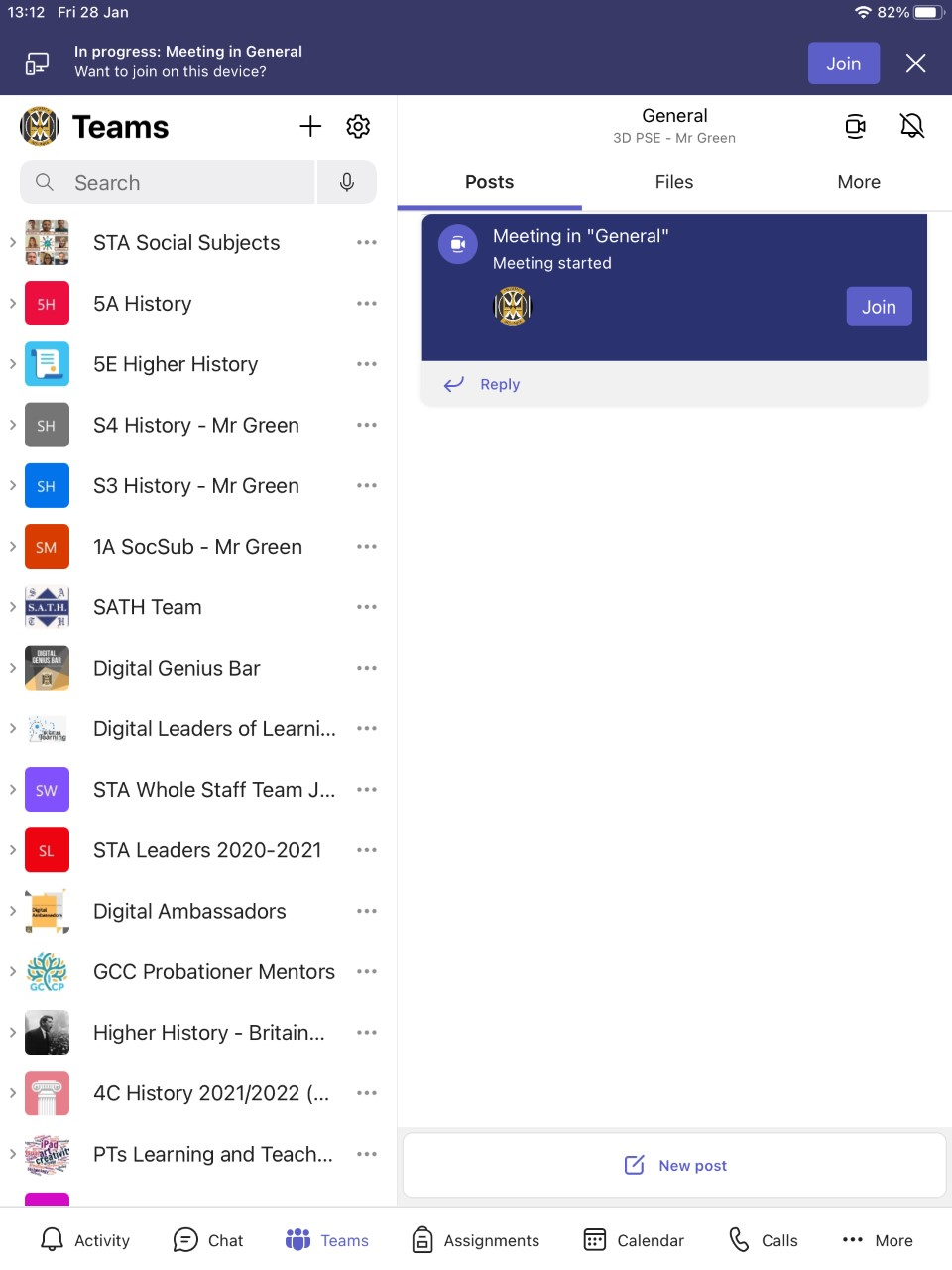 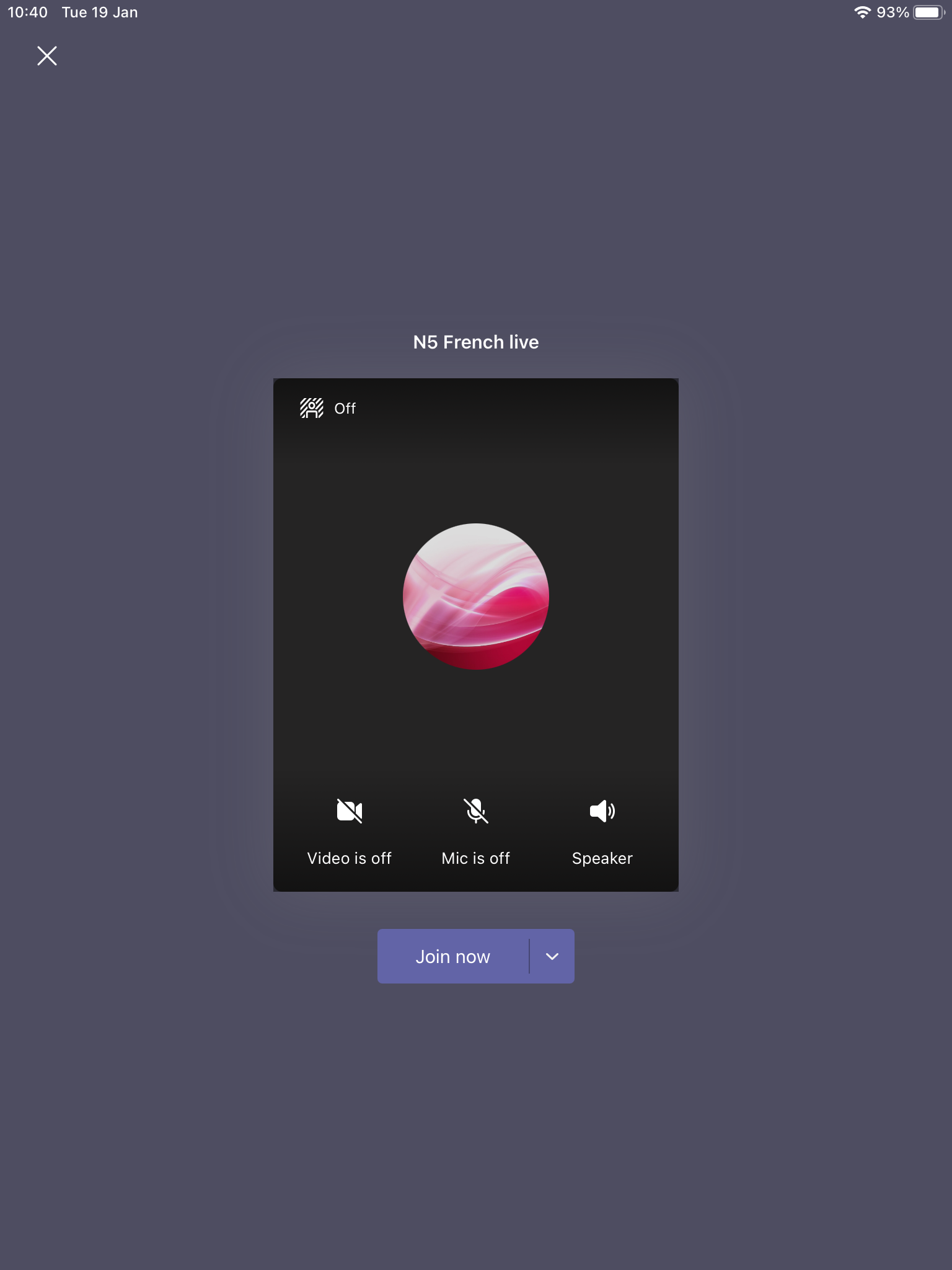 When it’s time for your meeting tap ‘Join’

Your screen should now look like the one on the right

Now make sure your video and mic are on.

After doing all of this, hit ‘Join now’
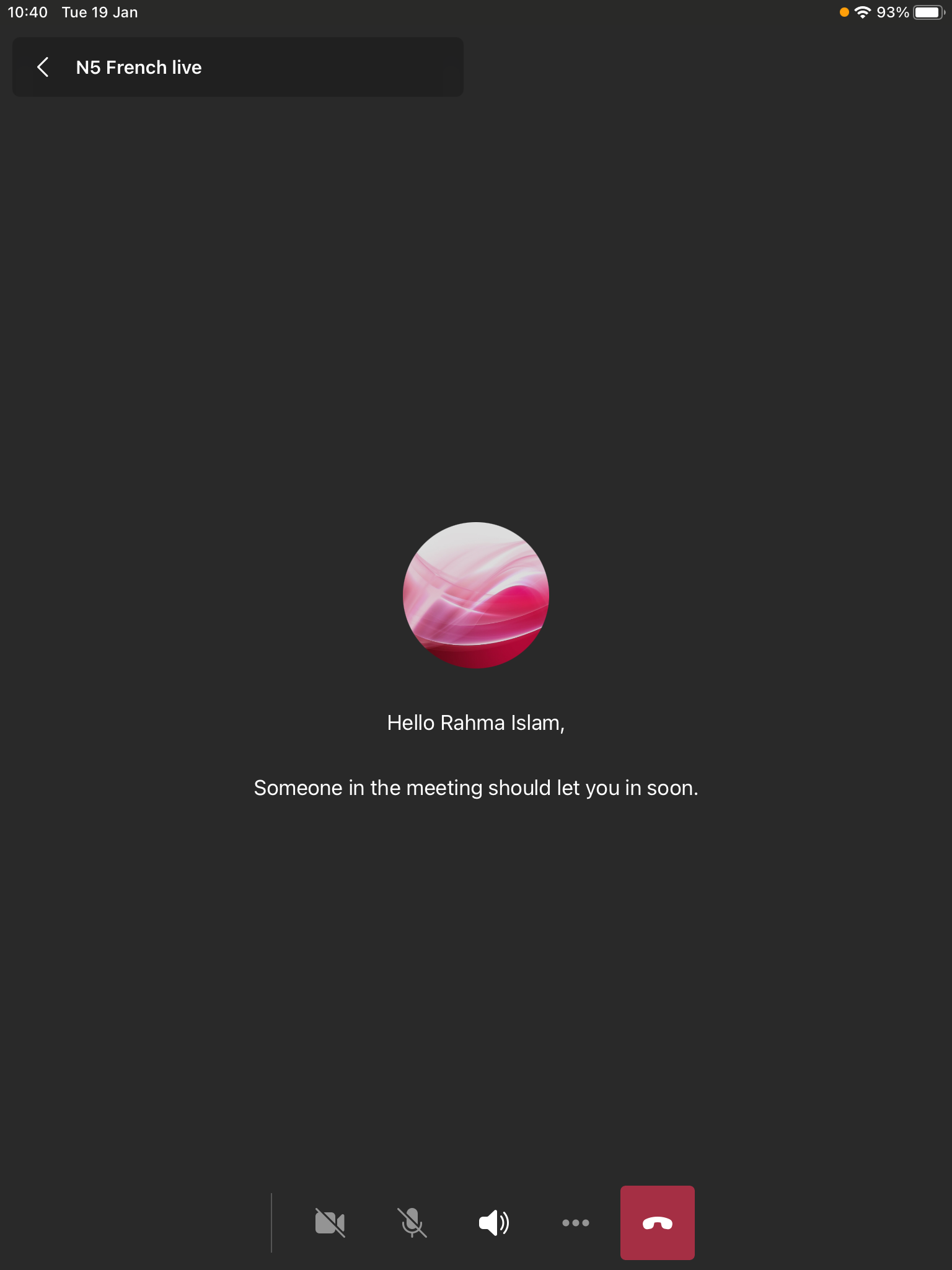 NOW ALL THAT’S LEFT TO DO IS WAIT!
This is the ‘lobby’

Once you’re here, your teacher will be notified, and they will let you into the meeting at your appointment time
Any questions?
Feel free to:
Speak to one of our Digital Ambassadors
Post in the Digital Ambassadors Team
email Miss McAllister: gw16mcallistersarah@glow.sch.uk

or Mr Green:
gw17greentimothy@glow.sch.uk
Don’t forget to check out our help guides on the school website:
St Thomas Aquinas Secondary School




Or on our Digital Help Folder:
STA Pupil Site
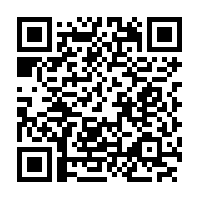 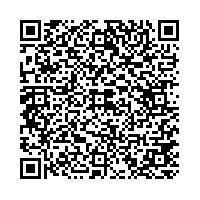